ТЕМА 8 ВЛАСНІ ОСОБОВІ Й ГЕОГРАФІЧНІ НАЗВИ В ПРОФЕСІЙНОМУ МОВЛЕННІ
Проблемні питання:
0. Лексичний і правописний блок.
1. Походження українських прізвищ та імен.
2. Правила правопису українських прізвищ за редакцією правопису 2019 року.
3. Фонетичні правила передачі слов’янських прізвищ українською мовою.
4. Відмінювання прізвищ, імен та імен по батькові. Творення чоловічих і жіночих імен по батькові. 
5. Протокол. Витяг із протоколу. Акт.
Український правопис 2019Правописний блок: написання складних слів
Написання слів із першим компонентом ПІВ (незмінною скам’янілою розмовною формою іменника половина) ОКРЕМО: пів року, пів країни, пів ящика, пів Києва, пів Європи. Однак слова, у яких компонент ПІВ не має значення «половина чогось», пишуться разом: півкуля, півострів, півзахисник, півмісяць.
скоригували написання слів з дефіcом. Тепер без дефісу пишемо слова з першим іншомовним компонентом веб-,прес-  віце-, екс-, лейб-, обер-, штабс-, унтер-, міні-, міді-, максі-, топ-, поп- флеш-, веб-, мас, преміум-, прес- (за попереднім правописом слова з цими компонентами рекомендовано було писати через дефіс).
Український правопис 2019
Купівля/продаж, міні/проєкт, перекоти/поле, художник/пейзажист, віце/спікер, напів/автомат, псевдо/ідея, альтер/его, екс/віце/прем’єр/міністр, піар/акція, гран/прі, прес/секретар, 70/річчя, вагон/ресторан, ва/банк, медіа/холдинг, пів/школи, пів/Чехії, онлайн-конференція, смарт/годинник, лже/свідок, стрит/арт, міні/ПК, топ/дизайнер, зоре/пад, сі/бемоль, теле/апаратура, аудіо-та відеопродукція, режисер/постановник, метео/чутливість, фан-клуб, інтернет/видання, бізнес/проєкт, піар/акція, євро/ринок, пів/Європи, пів острова (Р.в.), півострів(Н.в), півлітра, пів/захист, пів/години, крекінг/ процес, фітнес/клуб.
Український правопис 2019
Держ/мито, екс-Югославія, екстра/клас, еліт/житло, епідем/ситуація, євро/парламент, іно/вірець, інформ/повідомлення, Каб/мін, кібер/поліція, контр/удар, лже/свідок, макро/економіка, мульти/мовний, нано/технології, нар/деп, нарко/бізнес, Нац/банк, пан-Європа, пара/олімпієць, прес/конференція, соц/забезпечення, флеш/карта.
Походження українських прізвищ та імен
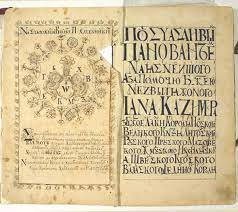 Реєстр  війська  запорозького  1649  року: https://chtyvo.org.ua/authors/Panashenko_VV/Reiestr_Viiska_Zaporozkoho_1649_roku/

Скрипник Л. Г., Дзятківська Н. П. Власні імена людей : Словник-довідник. Київ : Наук. думка, 1986. 310 с.

Редько Ю. К. Словник сучасних українських прізвищ : [понад 25 тисяч укр. прізвищ] : у 2 т. / Юліян Костянтинович Редько ; Наук. т-во ім. Т. Шевченка ; ред. Дмитро Гринчишин. – Львів : Наукове тов-во ім. Шевченка, 2007.
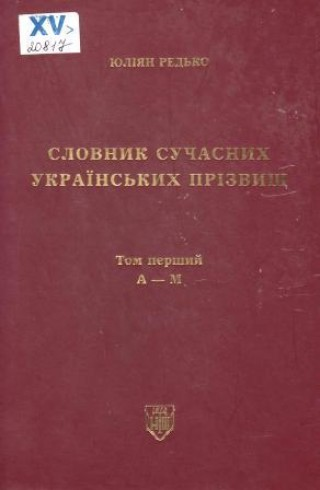 Клопіт із правописом прізвищ
Чоловічі прізвища на приголосний та -о відмінюються:
Кривоніс — Кривоноса, Кривоносові (Кривоносу), Кривоносом, при Кривоносові (Кривоносу);
Бацій — Бація, Бацію (Бацієві), Бація, Бацієм, при Бацієві;
Гнатюк — Гнатюка, Гнатюкові (Гнатюку), Гнатюка, Гнатюком, при Гнатюкові (Гнатюку);
Лебідь — Лебедя, Лебедеві (Лебедю) і т. д.;
Бабенко — Бабенка, Бабенкові (Бабенку), Бабенком, при Бабенкові (Бабенку);
Іваньо — Іваня, Іваньові (Іваню), Іваня, Іваньом, при Іваньові (Іваню, Івані).
Жіночі прізвища на приголосний та на -о не відмінюються:
Білик Олена — Білик Олени, Білик Олені, Білик Оленою, при Білик Олені, Білик Олено;
Тимченко Ганна — Тимченко Ганни, Тимченко Ганні, Тимченко Ганною, при Тимченко Ганні, Тимченко Ганно.
Відмінюються жіночі й чоловічі прізвища на -а (-я):
Оксана Танцюра (Масоха, Головня, Кияниця та ін.);
Оксани Танцюри (Масохи, Головні, Кияниці та ін.);
Оксані Танцюрі (Масосі, Головні, Кияниці та ін.);
Василь Галушка, Василя Галушки, Василеві Галушці, Василем Галушкою і т. д. 
До невідмінюваних в українській мові належать чоловічі і жіночі прізвища на –их, -ово, -аго: Ігор (Марія) Больших, Кудрєватих, Савіних, Благово, Хитрово, Бураго, Веселаго, Живаго; Ігоря (Марії) Больших, Кудрєватих, Савіних, Благово, Хитрово, Бураго, Веселаго, Живаго
Білоруські та російські імена й прізвища за традицією не транслітеруємо, апередаємо українськими відповідниками
Артём, Николай, Александр, Семён, Вера, Екатерúна, Светлана, Алесь, Пятрусь, Ригор.
Йолкин; Бугайов, Воробйова, Окайомов, Алфьоров, Верьовкін, Дьорнов, Корольов, Новосьолов.
Лихачов, Пугачов, Щипачов, Хрущов.
Голембйовский, Мйодович, Пйотрóвский, Генсьорский
Правопис по батькові
Правописна порада
Іменники чоловічого роду в давальному відмінку можуть мати паралельні закінчення: -ові, -еві, -єві та -у, -ю. Перевагу слід надавати закінченню -ові, -еві, -єві, тому правильно буде писати заступникові міністра. Однак якщо в тексті вжито поряд два й більше іменників, закінчення слід чергувати, щоб уникнути одноманітності. 
Наприклад: заступнику міністра Василенкові Сергію Геннадійовичу; директоруліцею Савчукові Євгену Григоровичу.
Український правопис 2019
За новим правописом прізвища російські на –ой передаємо через –ий.
У російських прізвищах прикметникове закінчення ой передається як    -ий: Донський, Луговський, Полевий (Виняток – Лев Толстой) 


Прикметникові закінчення російських прізвищ передаємо так: -ый через -ий; -ий після твердого приголосного — через -ий, після м’якого приголосного — через -ій; -ая, -яя — через -а, -я: Бє́лий, Острóвський, Крáйній; Бє́ла, Острóвська, Крáйня. Закінчення -ой передаємо через -ий:Донськúй, Крутúй, Луговськúй, Полевúй, Соловйов-Сєдúй, Боси́й, Трубецькúй,
але Толстóй (Толстá).
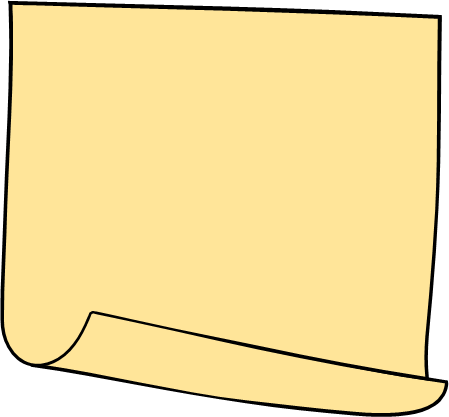 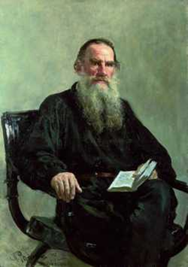 Відтворіть прізвища українською
Боровой - Боровий
Босой -Босий
Броневой- Броневий
Восковой -Восковий
Донской -Донський
Крамской - Крамський
Лихой - Лихий
Лановой -Лановий
Полевой -Полевий
Соловьев-Седой
Толстой –Толстой/Толста
Трубецкой -Трубецький
Український правопис 2019
Тепер жіночі імена іншомовного походження, що закінчуються на губний або м’який приголосний, відмінюємо:
   Ізабель — Ізабелі;
   Етель — Етелі;
   Жізель — Жізелі;
   Мішель — Мішелі;
   Ніколь — Ніколі;
   Сесіль — Сесілі;
   Зейнаб — Зейнабі;
   Руф — Руфі.
Знято подвоєння у словах англійської, німецької та деяких інших мов із буквосполученням ck, що передається звуком k: Брюкнер, Джексон, Дікенс, Текерей, Штокманн, Стокгольм, Шерлок.
ЛЕКСИЧНИЙ БЛОКВідредагуйте подані словосполучення відповідно до літературних норм
Заключати договір, благополуччя народу, погодитися без коливань, економити кошти, у відповідності до угоди, згідно чинного законодавства, сплачувати виконану роботу, робота по сумісництву, самий перший проєкт, слідуючий робочий день, у відповідності з діючим законодавством, тяжке матеріальне положення, якісні покажчики роботи, підприємство в лиці керівника, роботодатель зобов'язаний, по закінченню школи, продажа цінних паперів, люба спеціальність, ведучий інженер.
Виправити помилки в оформленні документа